Sea surface height variation & mean sea level applications from radar altimetry
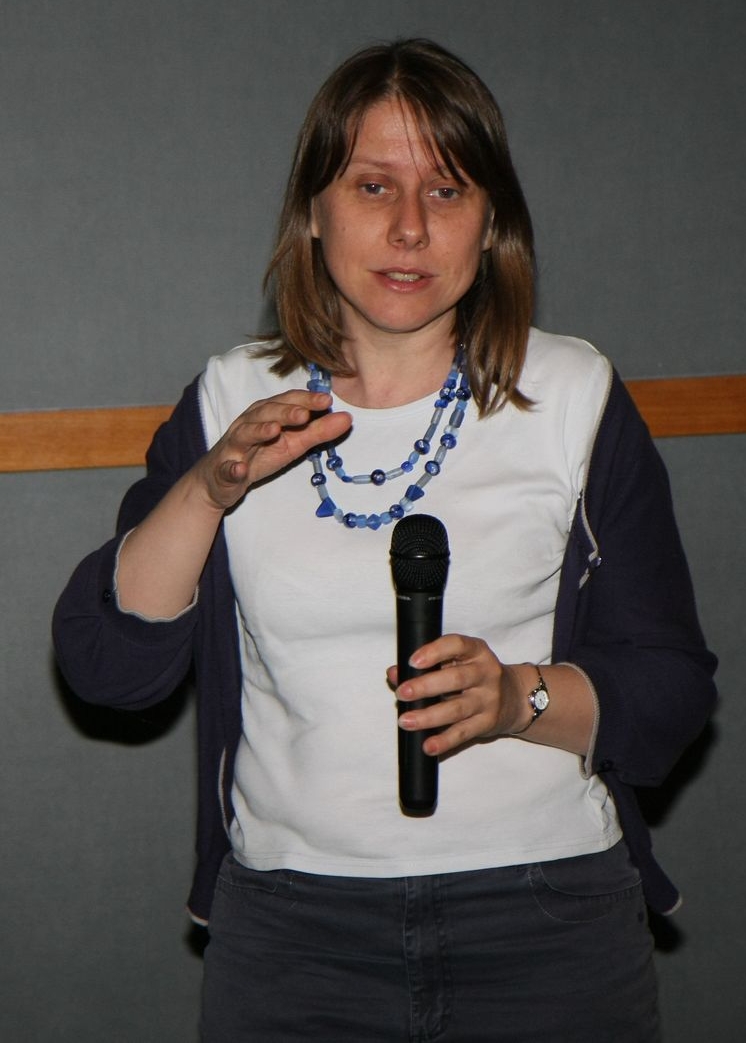 Vinca Rosmorduc, CLS / Aviso
Aviso?
Archiving, Validation and Interpretation of Satellite Oceanographic dataFrench Distributing and Archiving center for satellite altimetry data since 1992 (Topex/Poseidon launch)

 Distribution of Altimetry & Doris precise location data
 User Helpdesk
 Information about Altimetry & Doris, 
 Promotion of users’ work
 Outreach 

 http://www.aviso.oceanobs.com  aviso@oceanobs.com
Altimetry applications
Geodesy & geophysics
Bathymetry
Geodesy
Tsunami
Ocean
Large-scale circulation
Ocean currents and eddies
Operational oceanography
Tides
Mean Sea Level 
Ice
Ice sheets
Sea ice
Climate
ENSO
NAO
Decadal oscillations
Atmosphere, wind & waves
Wind & waves
Cyclones
Rain
Hydrology & land
Lake level
Land
River level
Coastal
Altimetry applications
Geodesy & geophysics
Bathymetry
Geodesy
Tsunami
Ocean
Large-scale circulation
Ocean currents and eddies
Operational oceanography
Tides
Mean Sea Level 
Ice
Ice sheets
Sea ice
Climate
ENSO
NAO
Decadal oscillations
Atmosphere, wind & waves
Wind & waves
Cyclones
Rain
Hydrology & land
Lake level
Land
River level
Coastal
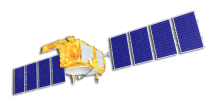 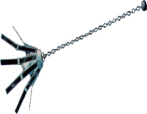 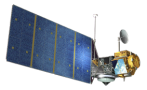 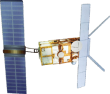 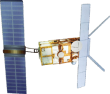 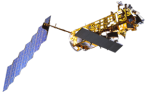 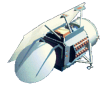 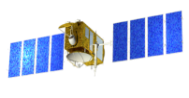 Past & current altimetry missions
First missions as early as the 70s: proof of concept
Geosat (1985-1989) first conclusive one
Since 1991-92, two continuous time series (ERS-1, ERS-2 & Envisat;Topex/Poseidon, Jason-1, Jason-2)







Several missions planned in the future years, including ones using new concepts
Launches
1973          1978          1985           1991       1992        1995        1998          2001    2002      2008    2010  2011
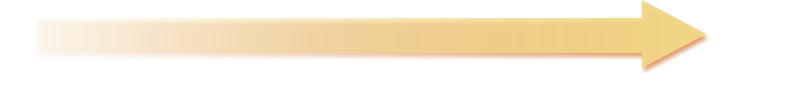 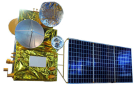 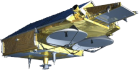 Skylab    Geos-3                  Geosat            ERS-1      Topex                ERS-2           GFO        Jason-1       Envisat    Jason-2     Cryosat  HY-2A
Seasat                                                  Poseidon
1974          1978                           1989                 1996              2006              2011               2008
Mission ends
[Speaker Notes: À mettre à jour]
Satellite altimeters - present to future
Past missions (since 1991)
France (CNES)/ USA (NASA) Topex/Poseidon(1992-2006)
Europe (ESA) ERS-1 & 2 (1991-1996, 1995-2011)
US Navy GFO
Altimeters in Orbit (October 2011)
France (CNES)/ USA (NASA) Jason-1 (2001)
Europe (EUMETSAT)/ France (CNES)/ USA (NASA/NOAA) Jason-2 (2008)
Europe (ESA) Envisat, Cryosat-2 (2010)
China (SOA) HY-2A (calibration phase) (2011)
Altimeters in Development
India (ISRO)/France (CNES) SARAL – April 2012
Europe (ESA) Sentinel-3A – 2013 – 1st of two 
Europe (EUMETSAT)/ France (CNES) /USA (NOAA) Jason-3 – 2014 
Europe (EUMETSAT, ESA) / France (CNES)? /USA (NOAA) Jason-CS 2017
France (CNES)/U.S. (NASA) SWOT 2019
Data used
In the following, we will consider mostly results from “gridded merged sea level anomalies”
Gridded : the native altimetry data are a narrow thread, measured just under the satellite. However, one can interpolate between the track to generate a lon,lat grid of data






Merged: use of the data from several satellites at the same time
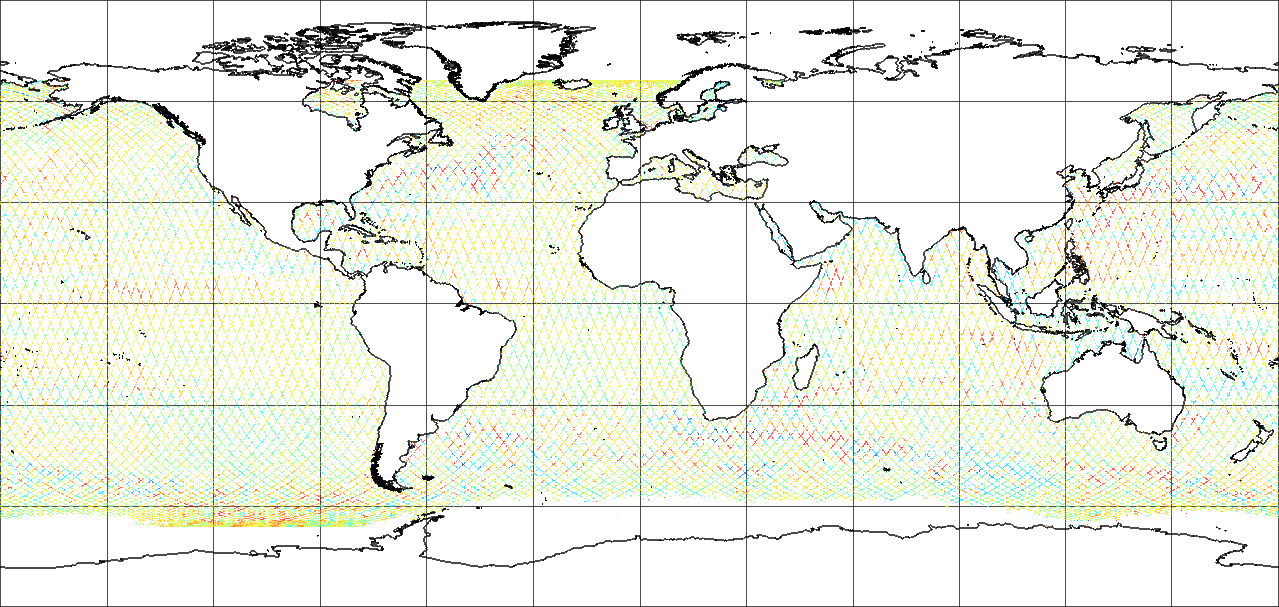 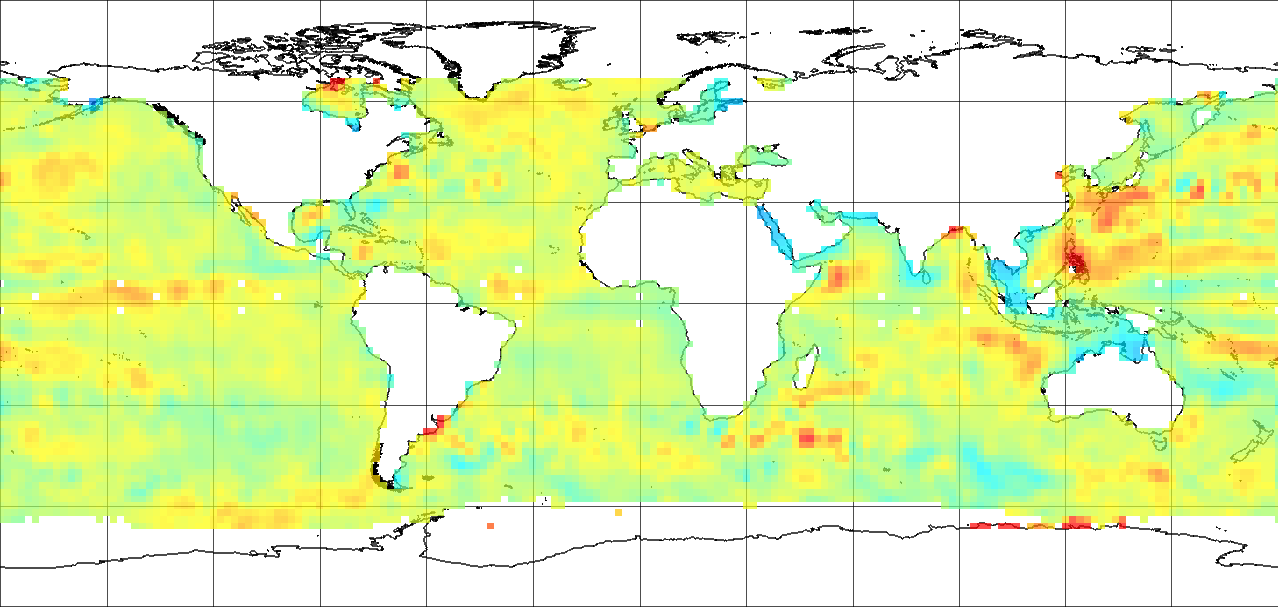 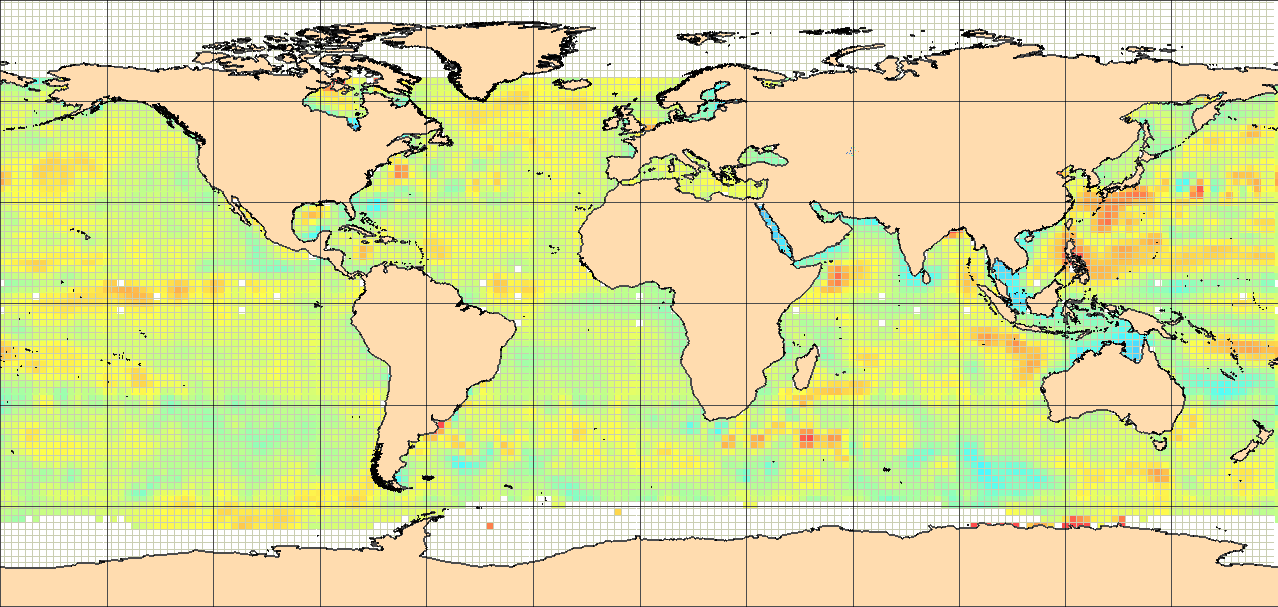 Grid
Along-track
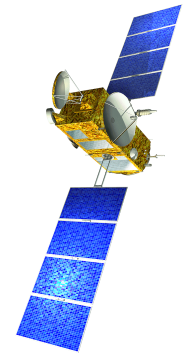 JASON
Merging several satellites: why?
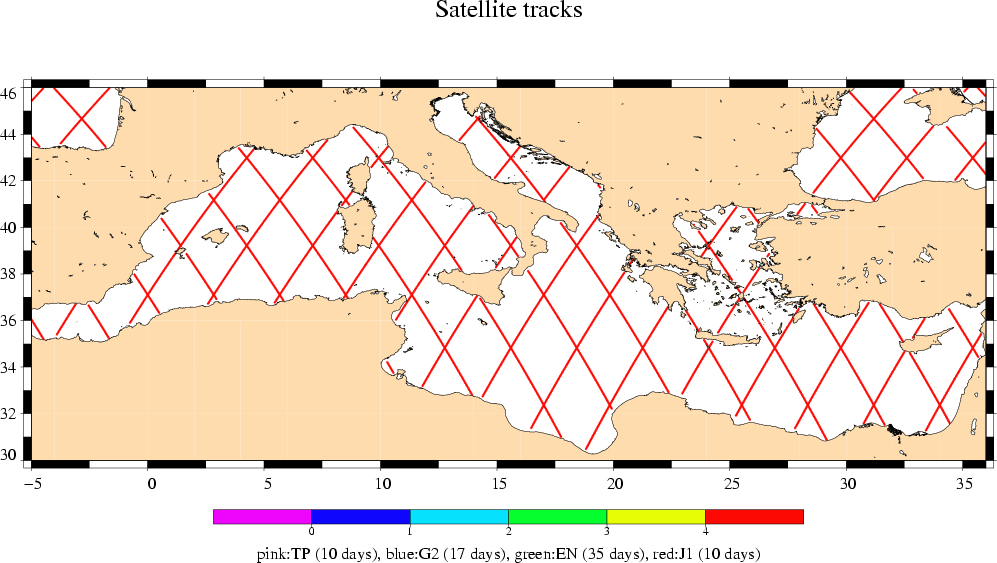 Track selection for 4-19 Nov 2002
8
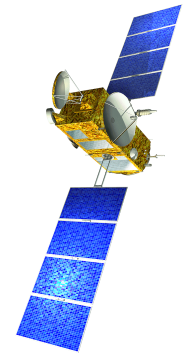 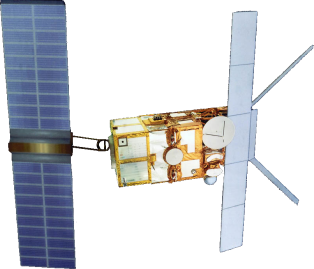 ERS/Envisat
JASON
Merging several satellites: why?
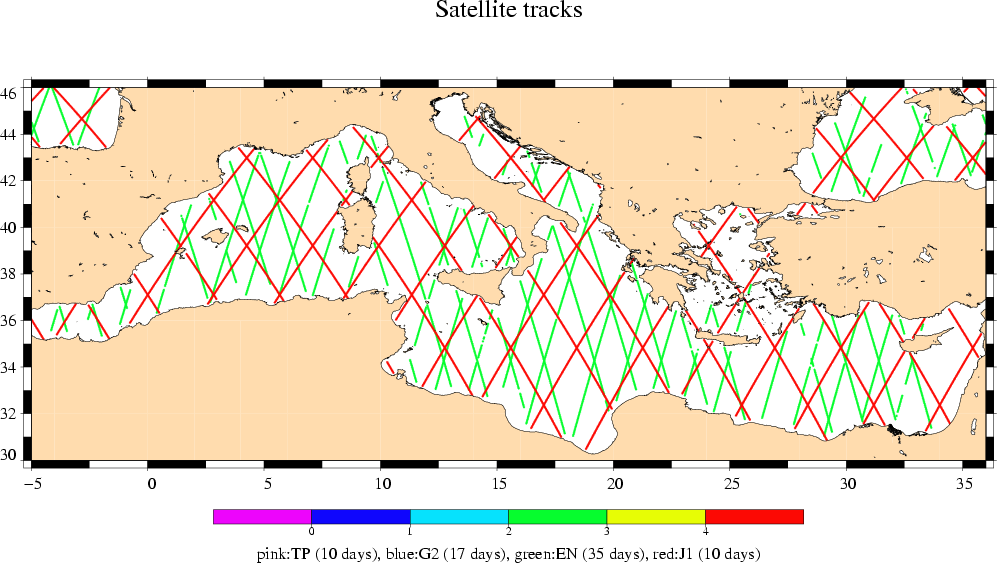 Track selection for 4-19 Nov 2002
9
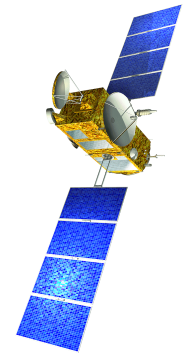 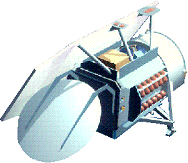 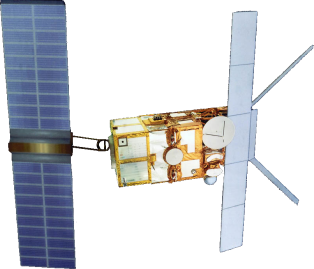 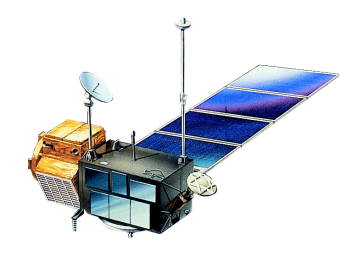 ERS/Envisat
GFO
TP
JASON
Merging several satellites: why?
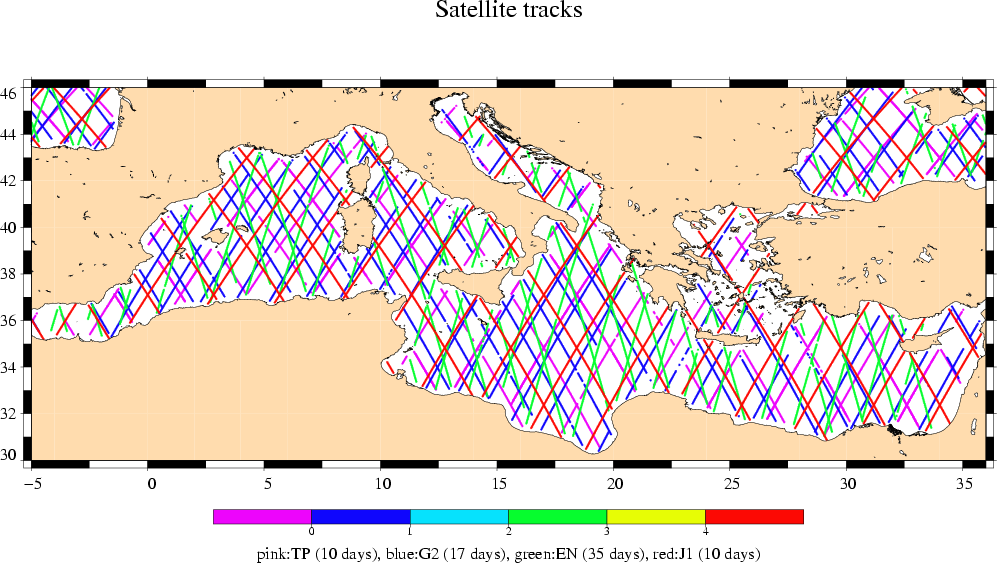 Track selection for 4-19 Nov 2002
10
The principle of Altimetry
Satellite altimetry enables ocean topography (relief) and its variations to be determined to within a few centimetres.

Ocean topography , or “Sea Surface Height” is the difference between the satellite-to-ocean range (calculated by measuring the signal’s round-trip time) and the satellite’s position on orbit with respect to an arbitrary reference surface (a raw approximation of the Earth’s surface, called the reference ellipsoid)
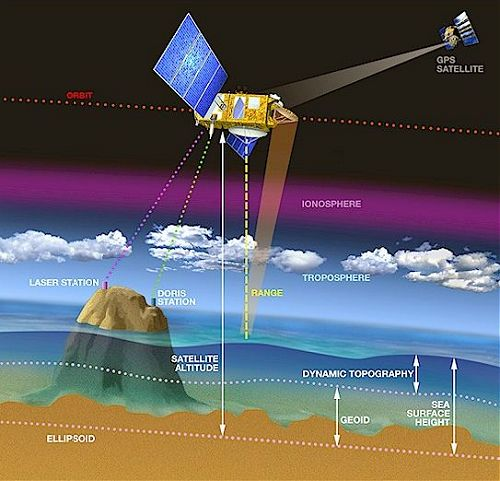 Animation
Sea Level Anomalies
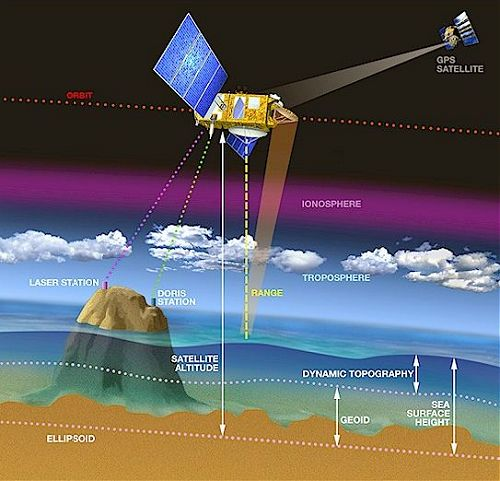 Sea Level Anomalies = 
SSH – SSHmean
SSH – MSS
SSH – (Mean Dynamic Topography + geoid)
 = 	Sea surface height variations

Which reflects:
Temperature variations
Salinity variations
Currents variations
El Niño
Eddies and ocean circulation variations
Seasons…
SLA
Mean
Sea
Surface
(SSH)
What can Sea Level Anomalies show?
Eddies (e.g. Kuroshio)
Monsoon-linked changes
El Niño
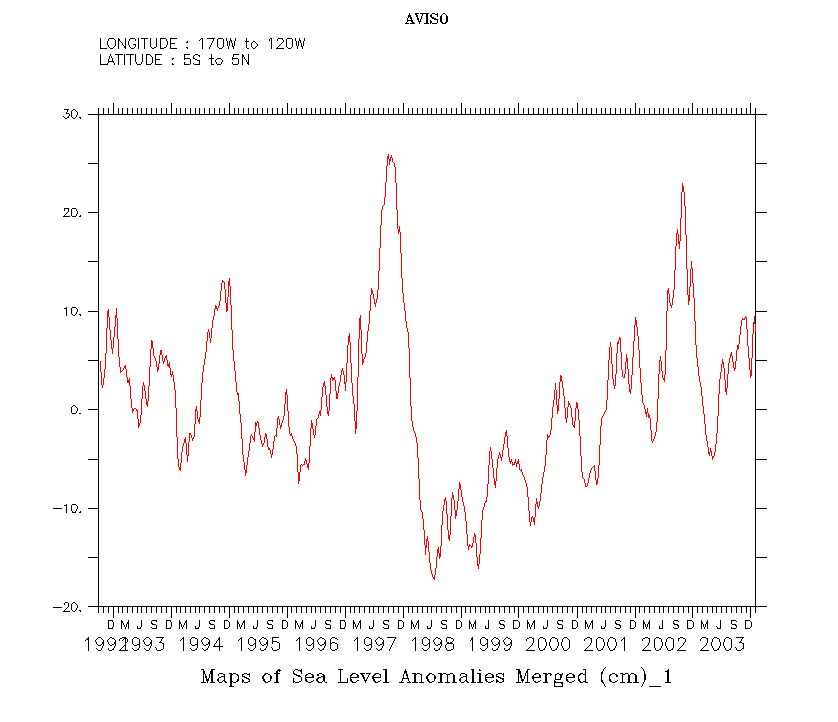 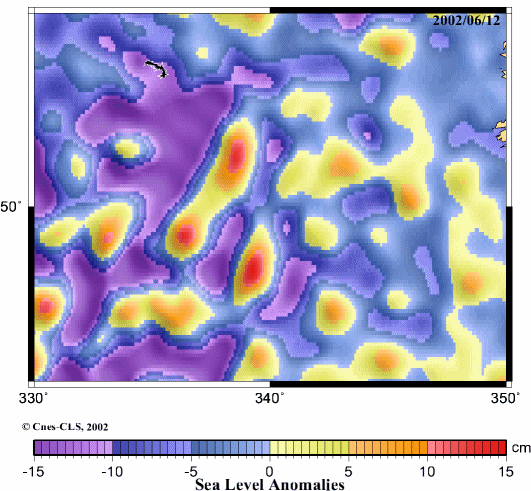 El Niño year after year
Eddies and buoys
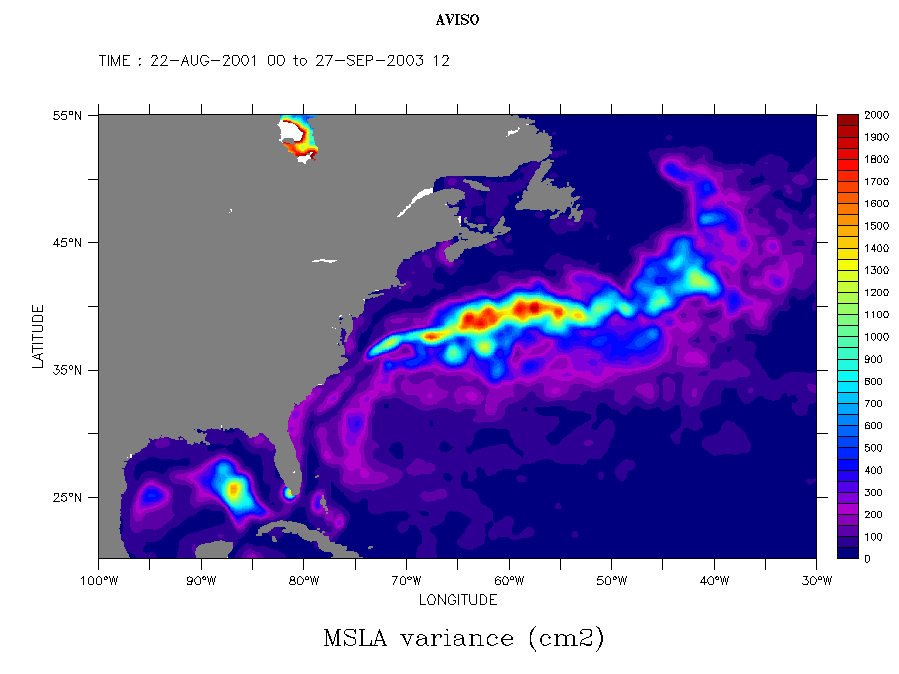 Variance in the Gulf Stream
El Niño 2001-2003 : longitude – time diagram
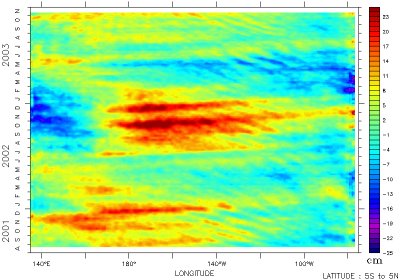 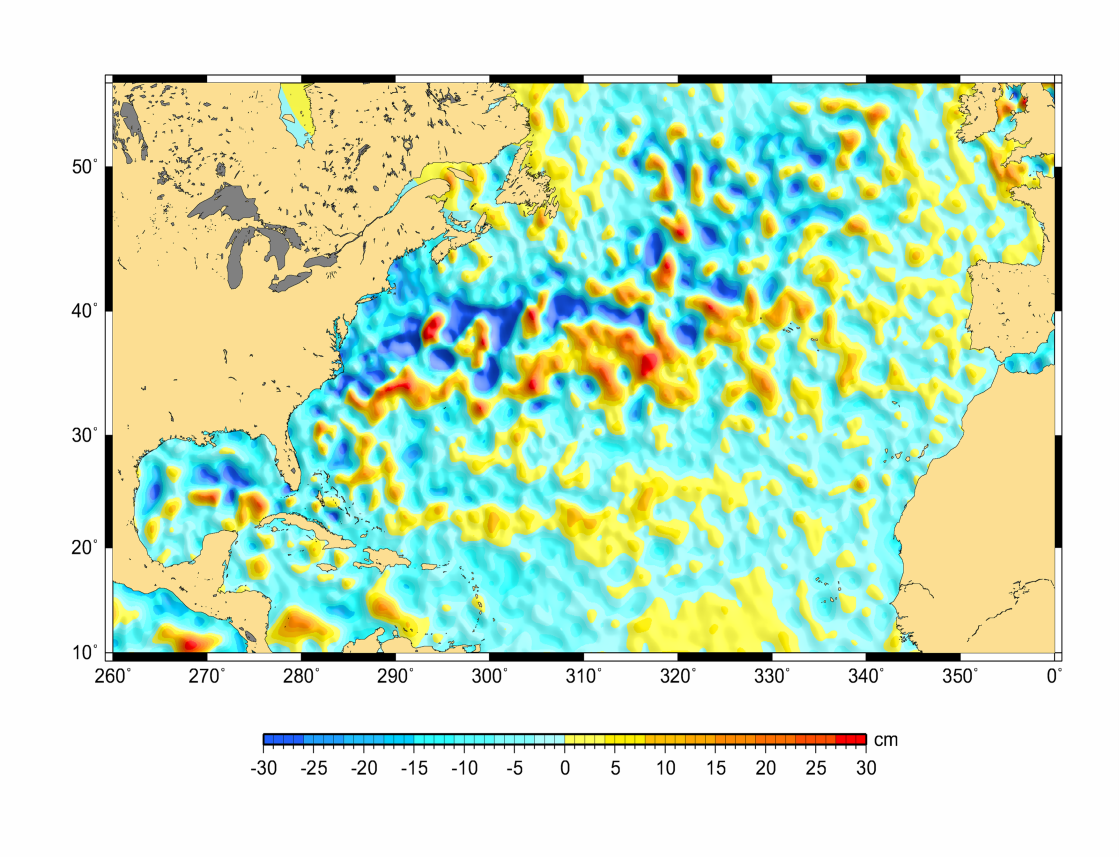 Eddies in the Gulf Stream February 11, 2004
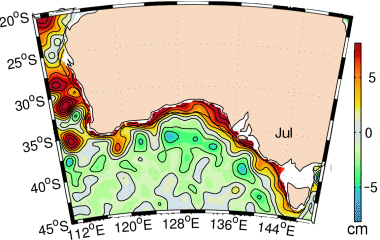 Eddies along the Australian coasts
(mean over July)
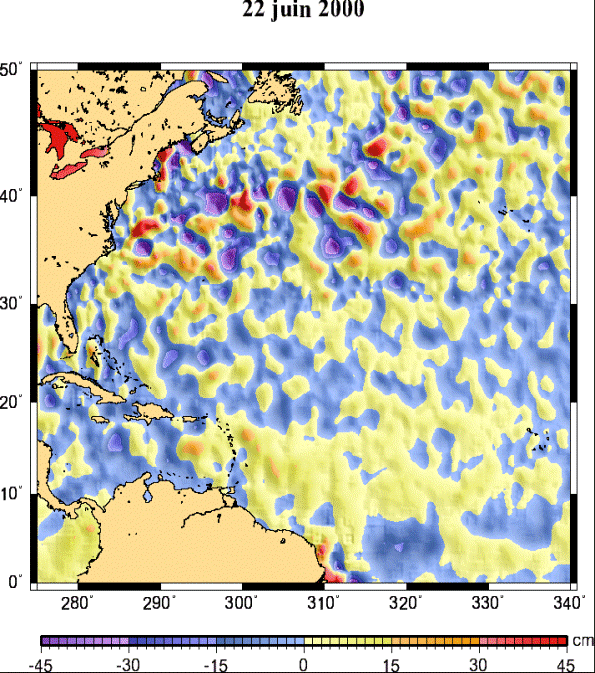 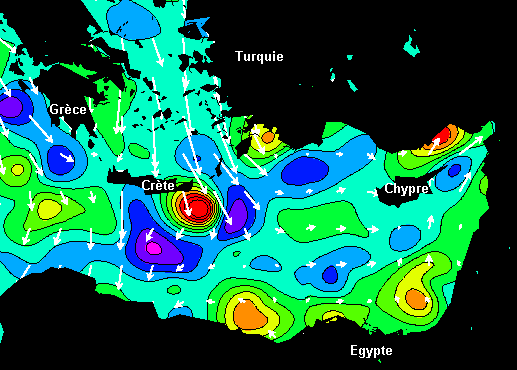 Ierapetra eddy(gyre)
A  leatherback turtle follows the
Gulf Streameddies
ENSO seen from altimetry
ENSO: El Niño Southern Oscillation
Under normal weather conditions, the trade winds, which blow from east to west, push the surface waters of the Pacific towards Australia and the Philippines. This situation creates a reservoir of warm water in the western Pacific (the red area in the image) where the temperature and sea level are higher than in the eastern part of the basin.
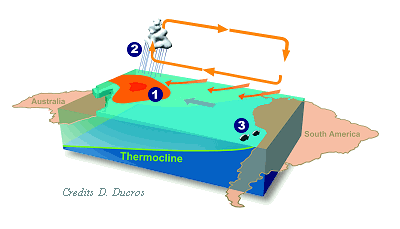 How El Niño works
When El Niño awakes, the reservoir of warm water flows back towards the east. At the same time, triggered by this reservoir, the region of atmospheric convection also shifts.
This phenomenon causes the trade winds to weaken.
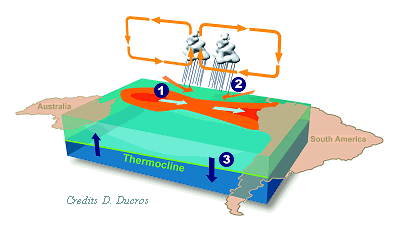 How does this translate in sea level anomalies??
El Niño 1997-1998 seen by altimetry
Feb., Apr. 1997: Topex/Poseidon revealed a considerable swelling in the waters of the central Pacific
by Nov. 1997, more than 30 cm elevation with respect to mean sea surface over a surface ~North America
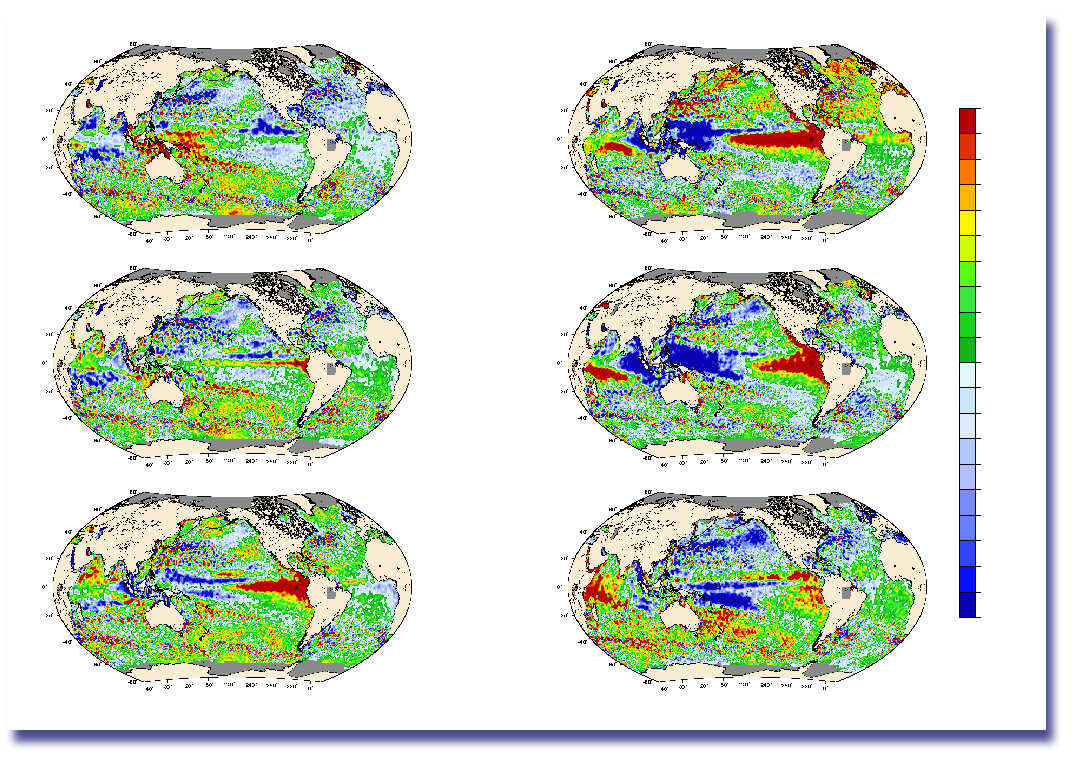 15.0
13.5
12.0
10.5
 9.0
 7.5
 6.0
 4.5
 3.0
 1.5
0.0
-1.5
-3.0
-4.5
-6.0
-7.5
-9.0
-10.5
-12.0
-13.5
-15.0
Feb.18,1997
Oct.16,1997
Apr.29,1997
Jan. 14,1998
Jul. 08,1997
cm
Apr. 08, 1998
Chronology
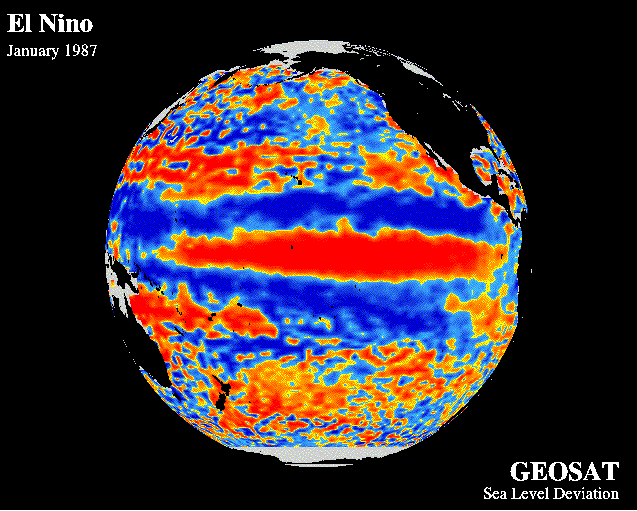 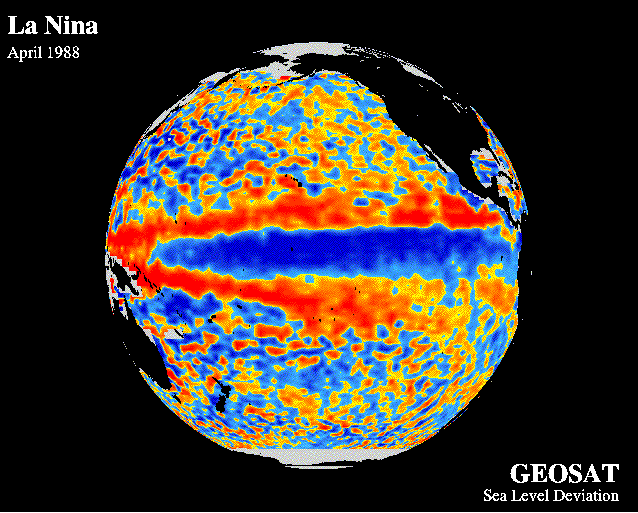 Geosat first saw an El Niño/La Niña event sequence (1987-88)



First seen by Topex/Poseidon in 1993-94
1997-98 first real monitoring of the phenomena from its first stages (Feb-April) and on 
Several episodes monitored since, including atypical ones (a.k.a. “El Niño Modokis”)
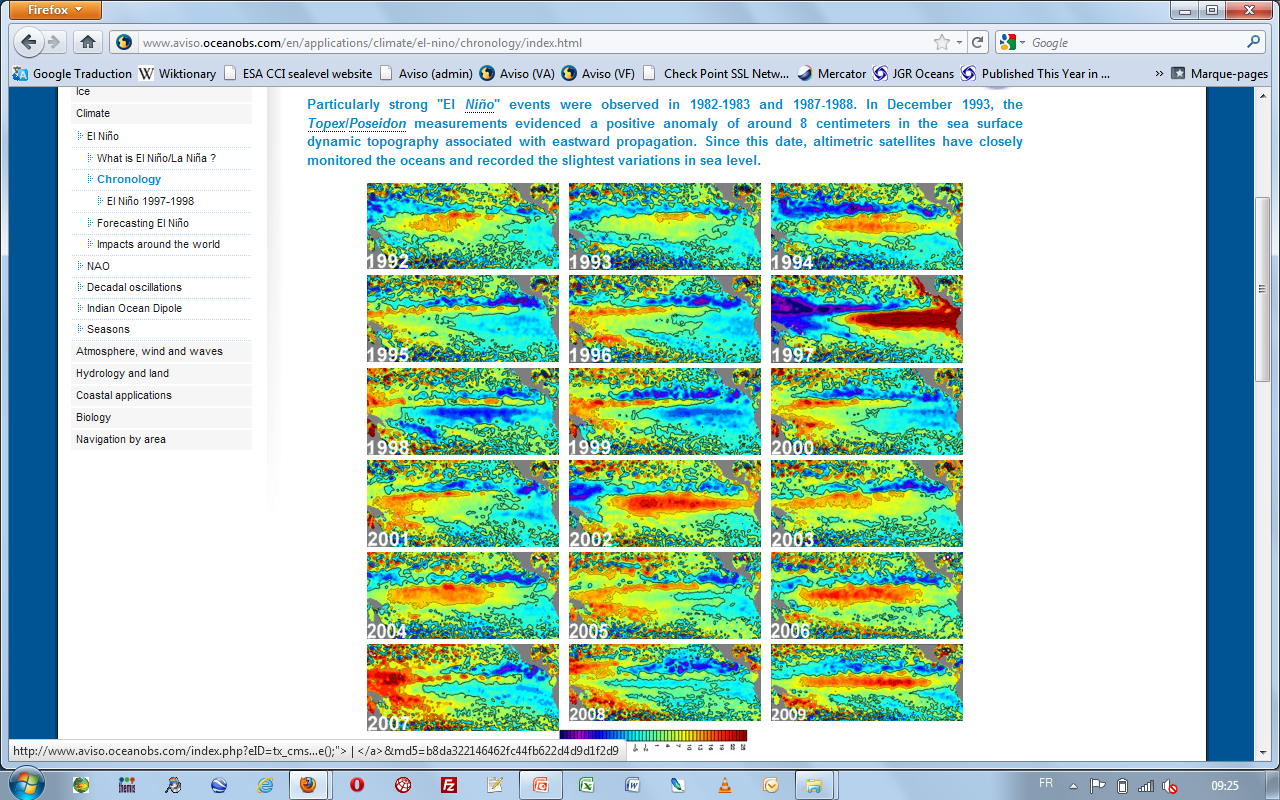 Past events and planetary waves
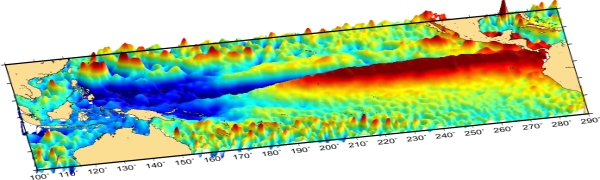 1997
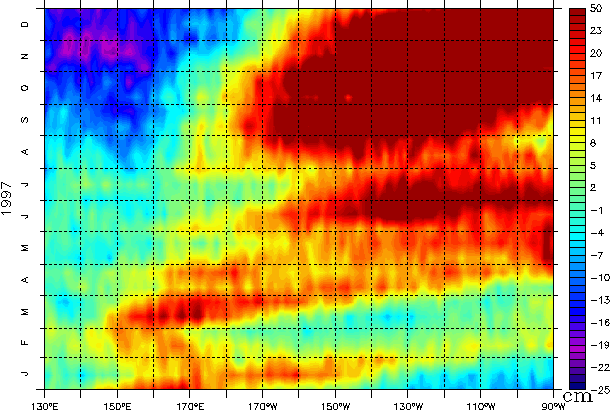 Oct. 1997
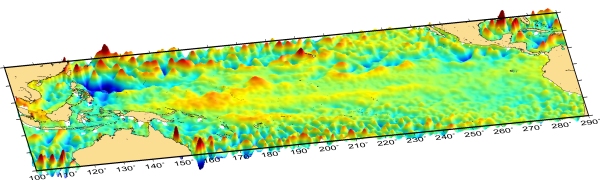 2004
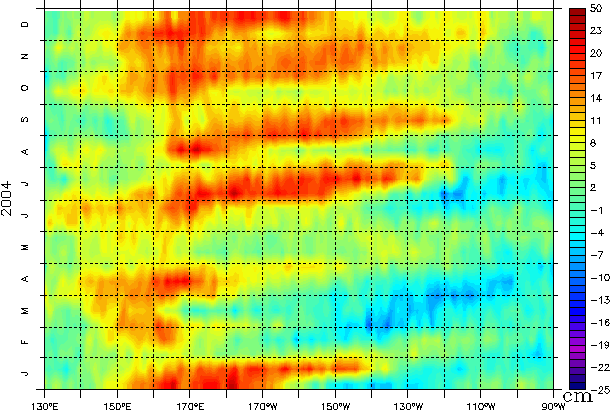 Oct. 2004
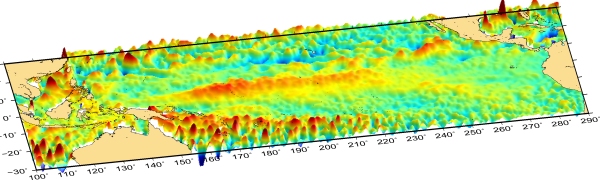 2009
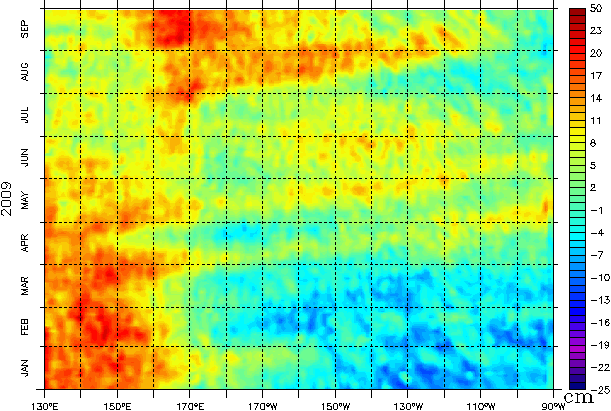 Oct. 2009
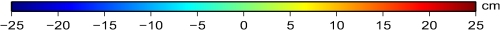 Past events and planetary waves
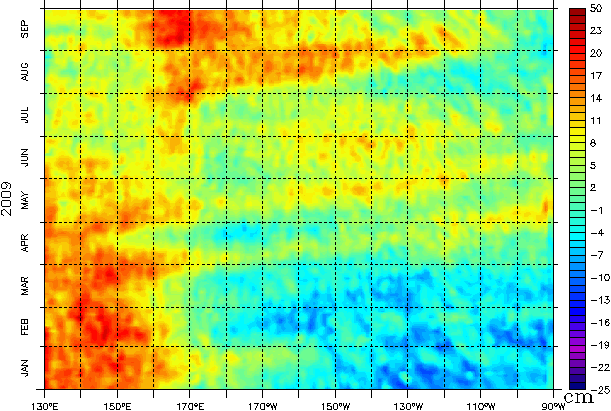 Longitude-time (or Hovmoller) diagram put in evidence the train of planetary waves crossing the Pacific 
Such waves play a major role in ENSO
Last ENSO episode (2009-2010)
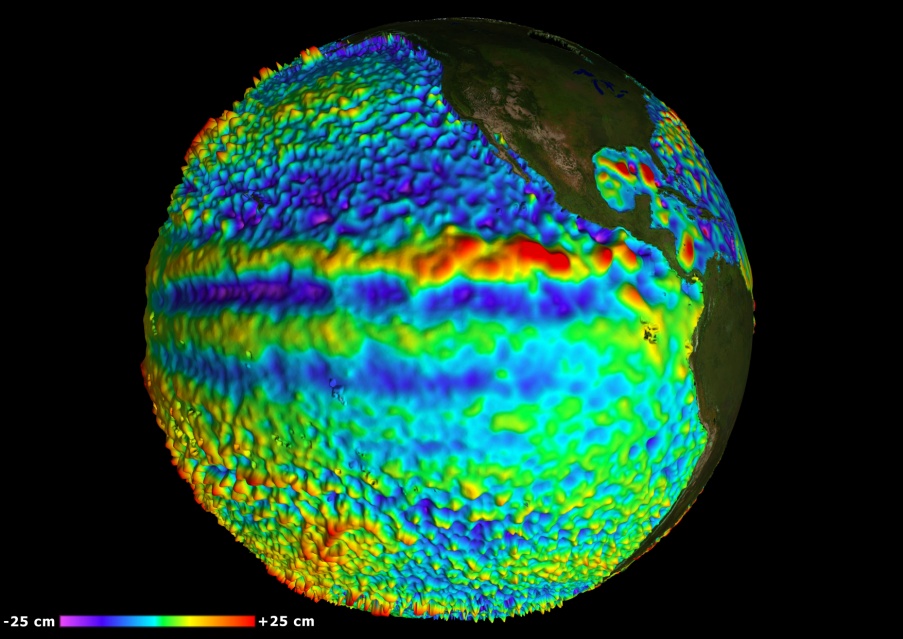 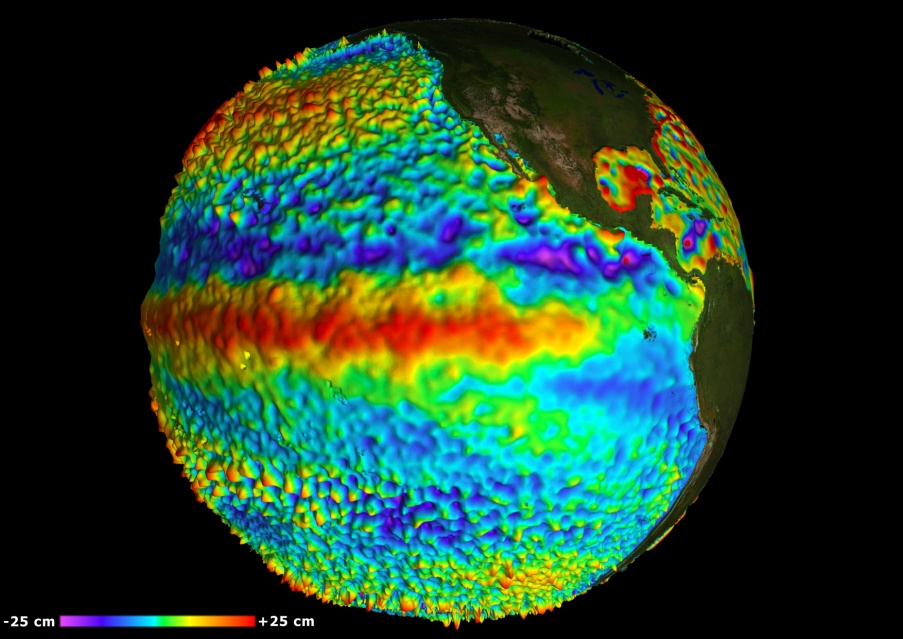 May 2009
November 2009
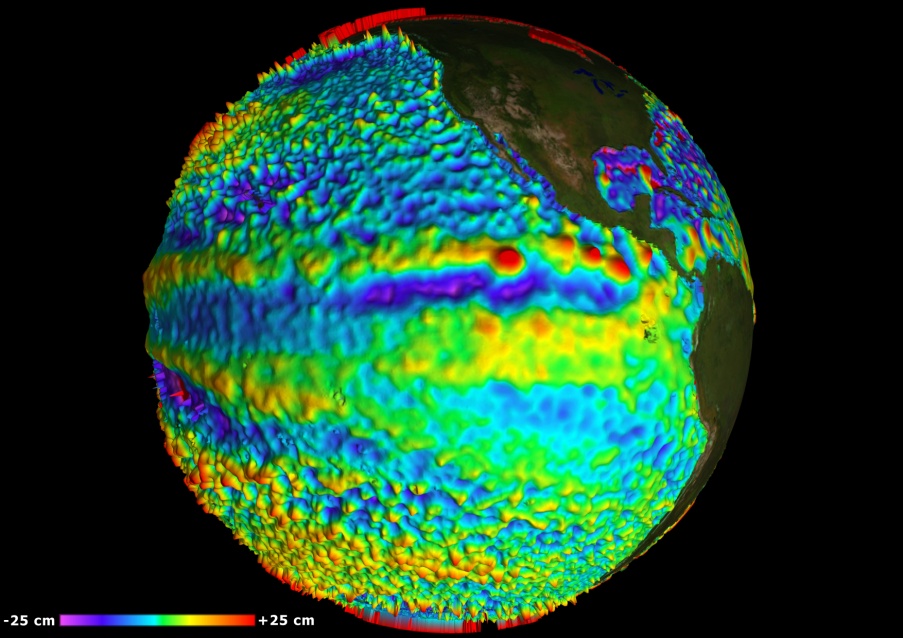 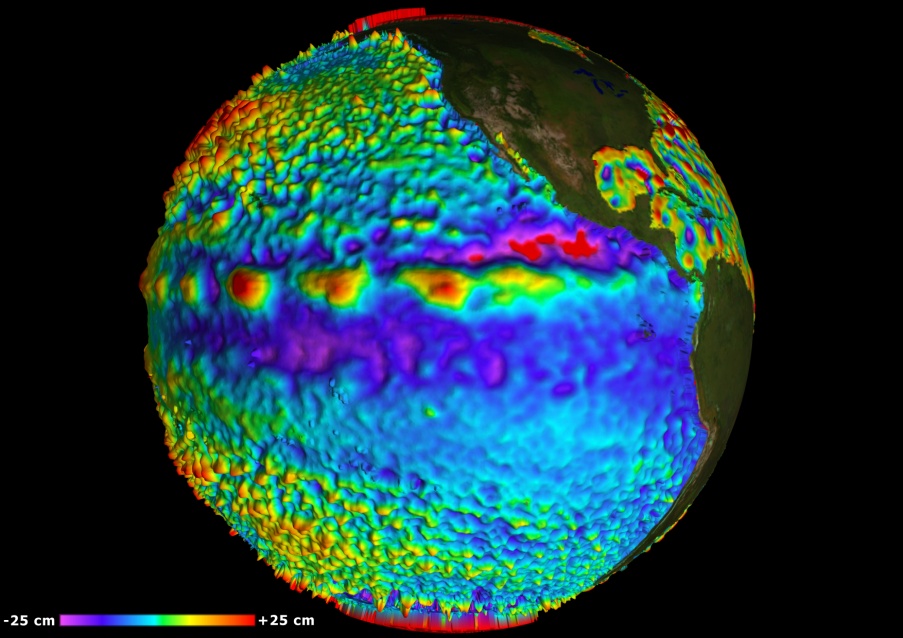 September 2010
March 2010
An ENSO index computed from altimetry
Index computed from merged Sea Level Anomalies and normalized.
(Nino3.4 region)

It matches well the classical index for ENSO
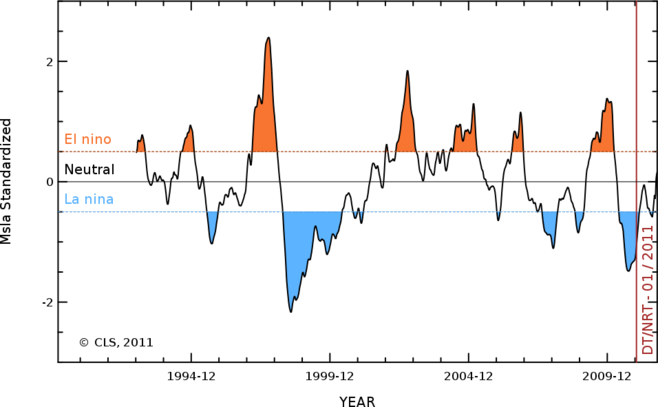 Global Mean Sea Level
Global sea level: an indicator of climate change
What factors trigger changes in average sea level?
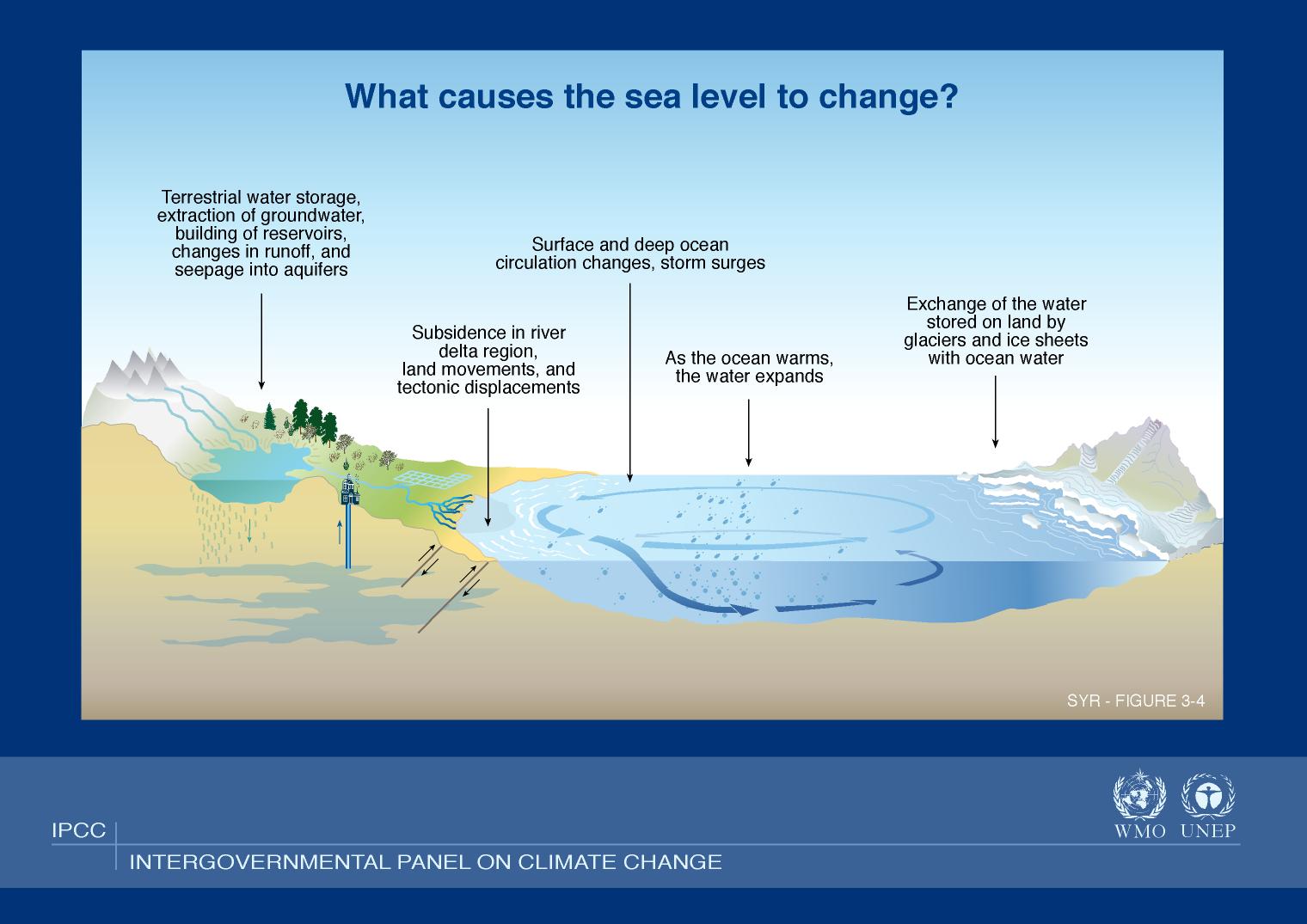 © WMO/UNEP
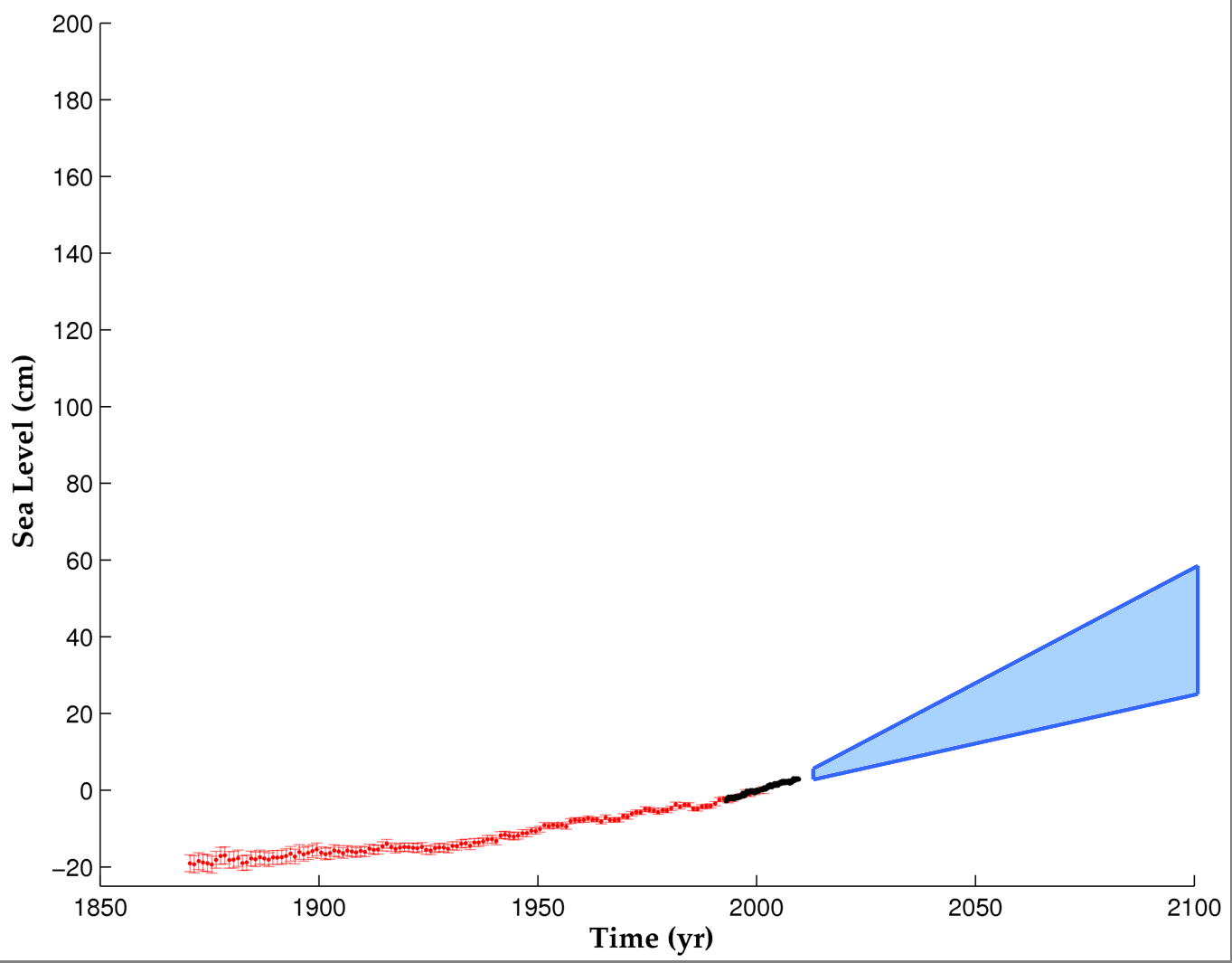 Mean sea level measuredby satellite altimetry since 1993
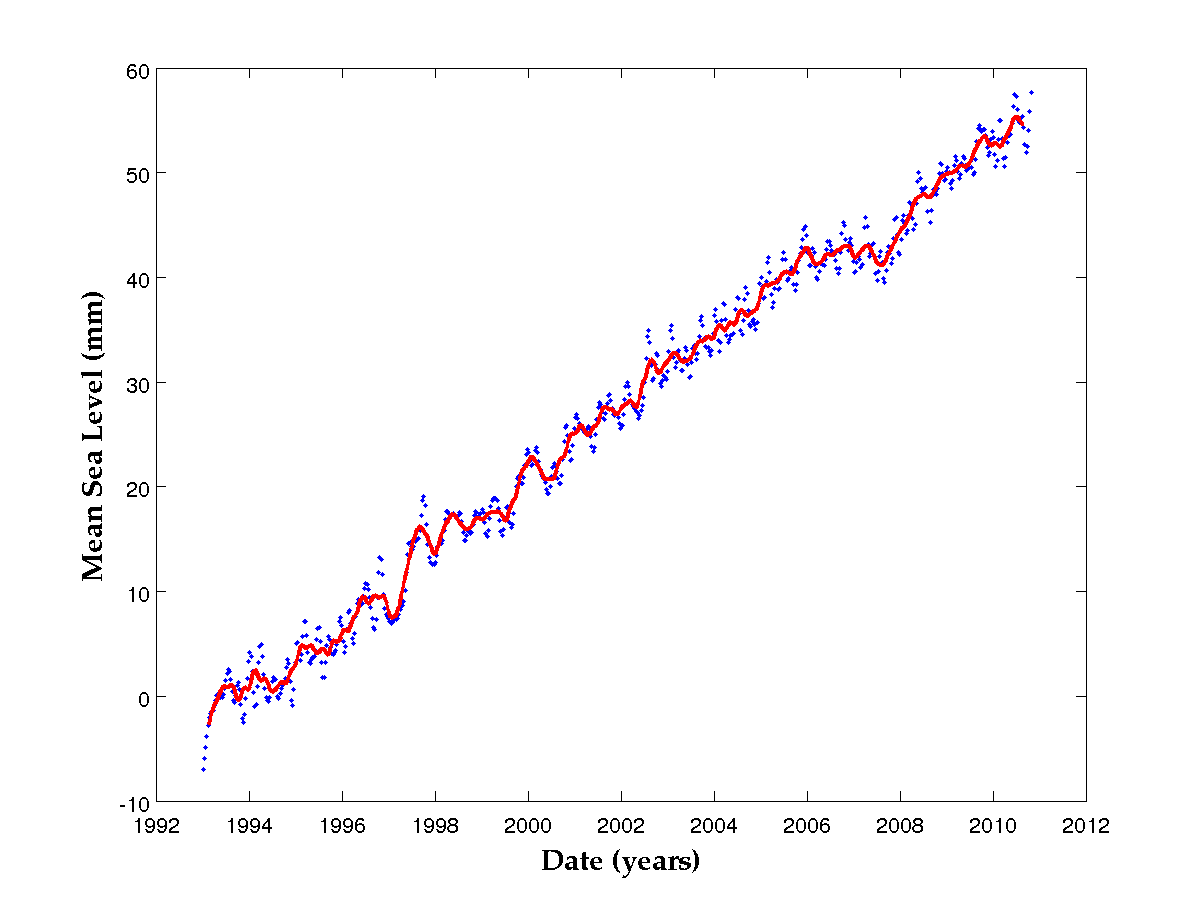 increase: 3.2 +/- 0.6 mm/yr
Projections (semi-empirical methods)
IPCC 2007Projections
Mean sea level measured by tide gauges
(Church & White, 2006)
Nicholls & Cazenave, Science, 2010
Sea Level: a sensitive index for climate change
In situ and satellite observations indicate that sea level is currently rising,
Models predict sea level will continue to rise in the future decades,
But how much ? We don’t know

Coastal impacts of sea level rise are among the most threatening consequences of global warming,

Continuous and accurate monitoring of sea level change (globally and regionally) is a high priority objective
satellite altimetry enable this!
Mean Sea Level since 1992 as seen by altimeters
Altimetry  global, synthetic, homogeneous measurements
Removing annual and semi-annual signals, Glacial Isostatic Ajustment
Correcting the data as best as possible
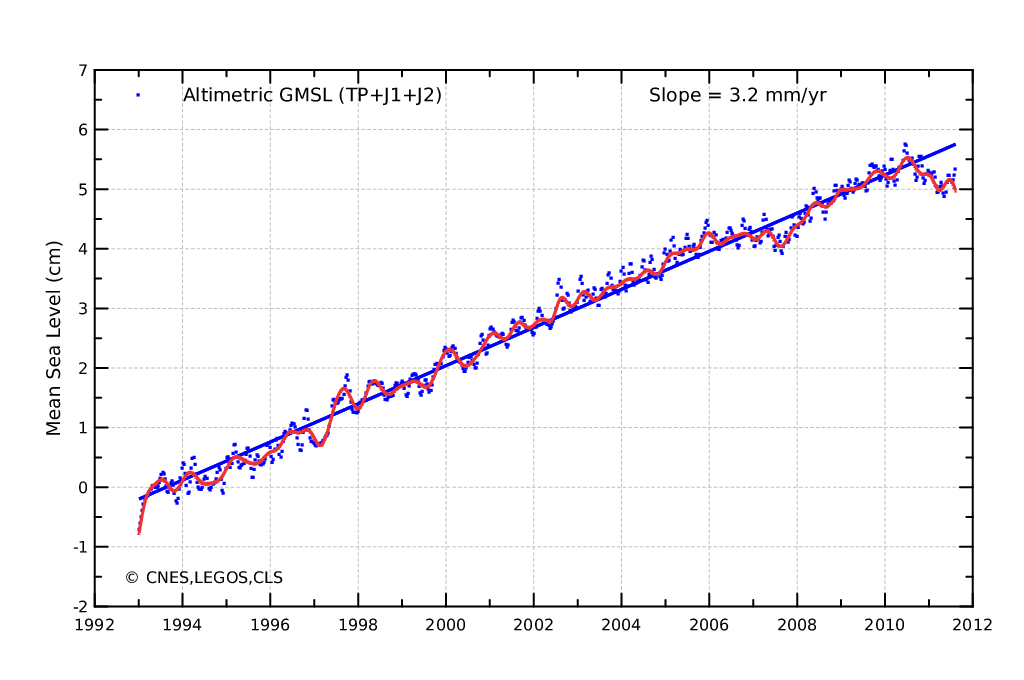  +3.2 +/- 0.6 mm/yr since late 1992
[Speaker Notes: Update : http://www.aviso.oceanobs.com/msl/]
Mean Sea Level: geographical trends
Mapping the mean variation in sea level over a long period reveals the complexity of the phenomena involved.
Most of the variations seen on the map are for now from interannual variability rather than from climate change
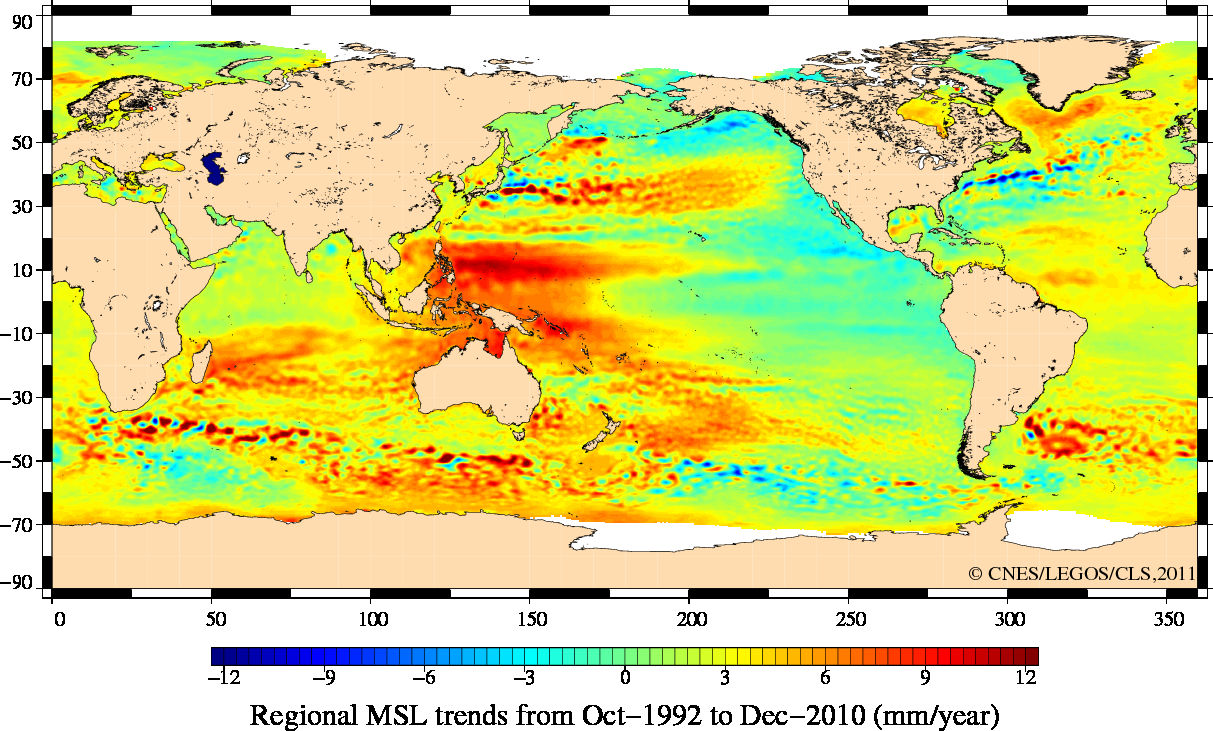 Even longer time series, 
more regional to local studies
are needed!
[Speaker Notes: Update : http://www.aviso.oceanobs.com/msl/]
Mean Sea Level: geographical trends
NOTICE: local conditions can’t be inferred from this map
Subsidence
Sediment transport
Regional variation of glacial isostatic adjustment
Etc.
Must be taken into account. Studies to evaluate risk at local scale must be local!


Such global data give boundary conditions and general trend.
More informationwww.aviso.oceanobs.com